시간과 영원 사이에서
(전도서 3장)
Between Time and Eternity                
                (Ecclesiastes Chapter 3)
מְקוֹר מַיִם חַיִּים 
ἡ πηγή ὕδατος ζωῆς 
The Spring of Living Water 
생명수 샘  生命水的泉源
La Fuente de Agua Viva 
La Source d'Eau Vive
Die Quelle Lebendigen Wassers 
Fonte de Água Viva
‎ يَنْبُوعَ الْمِيَاهِ الْحَيَّةِ،
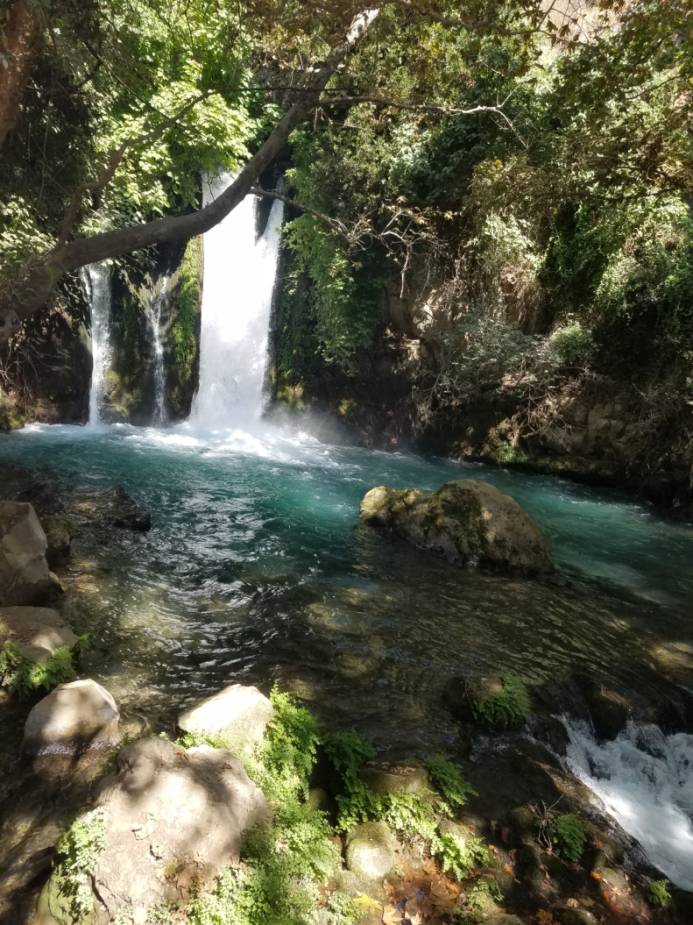 ~yYI©x; ~yIm:å ŸrAqåm. Wbøz>[' yti’ao yMi_[; hf'ä[' tA[ßr" ~yIT:ïv.-yKi(    `~yIM")h; WlkiÞy"-al{ rv<ïa] ~yrIêB'v.nI ‘troaBo tArêaBo ‘~h,l' bcoÜx.l;
Jeremiah 2:13 My people have committed two sins: They have forsaken me, the spring of living water, and have dug their own cisterns, broken cisterns that cannot hold water.
김경래, Ph.D. 1995
(Hebrew University of Jerusalem)
시간과 영원   Time and Eternity


영원 : ‘매우 긴 시간’이 아니라, ‘시간’의 반대 개념
         Eternity:  not ‘very long time’, but the opposite concept of ‘time’
2) 역사 : ‘시간’의 축 안에서 이미 발생 또는 계속 발생 중인 사건
         History: stories or events which happened and have been happening in the frame of ‘time’ 
3) 영원은 언제든지 ‘시간’ 안으로 들어올 수 있음
         ‘Eternity’ can enter ‘time’ any time as needed. 
4) 시간은 ‘영원’의 도움을 받아 ‘영원’ 안으로 들어갈 수 있음
         ‘Time’ can enter ‘Eternity’ by the help of the same ‘Eternity.’ 
5) 성경은 ‘시간’뿐 아니라 ‘영원’의  축 안에서 이미 발생 또는 앞으로 발생할 
       일련의 사건들을 기록한 독특한 책
         The Bible is a unique Book, which gives an account of a sequence of events which have already happened and will happen in the frame of not only ‘time’ but also ‘Eternity.’ The focus of the Bible is not on ‘time’ but on ‘Eternity,’ though.
정해진 때 (καιρός עֵת) & 기한 (χρόνος זְמָן )


전도서 3:1 범사가 기한이 있고 천하 만사가 다 때가 있나니.

                                  ‎ לַכֹּ֖ל זְמָ֑ן וְעֵ֥ת לְכָל־חֵ֖פֶץ תַּ֥חַת הַשָּׁמָֽיִם׃   
LXX τοῖς πᾶσιν χρόνος καὶ καιρὸς τῷ παντὶ πράγματι ὑπὸ τὸν οὐρανόν
ESV For everything there is a season, and a time for every matter under heaven:

    *In Greek, there are two words related to ‘time’: 
         1) καιρός : a point of time, a specific and decisive point (time, moment, opportunity 정해진 때)  / the Hebrewעֵת  (38 times in Ecclesiastes / 31 times in chapter 3 only) 
         2) χρόνος : a unit of time (period of time, span 기한)  / the Hebrew זְמָן (7 times in Ecclesiastes)
         Cf. Acts 1:7 εἶπεν δὲ πρὸς αὐτούς· οὐχ ὑμῶν ἐστιν γνῶναι χρόνους ἢ καιροὺς οὓς ὁ πατὴρ ἔθετο ἐν τῇ ἰδίᾳ ἐξουσίᾳ, / ESV He said to them, "It is not for you to know times or seasons that the Father has fixed by his own authority. / 행1:7 이르시되 때와 시기는 아버지께서 자기의 권한에 두셨으니 너희가 알 바 아니요.
모든 일의 때는 하나님이 결정

            전도서 3:2-8    (עֵת / LXX: καιρός) 

2 날 때가 있고 죽을 때가 있으며 심을 때가 있고 심은 것을 뽑을 때가 
있으며,  3 죽일 때가 있고 치료할 때가 있으며 헐 때가 있고 세울 때가 있으며 
4 울 때가 있고 웃을 때가 있으며 슬퍼할 때가 있고 춤출 때가 있으며 
5 돌을 던져 버릴 때가 있고 돌을 거둘 때가 있으며 안을 때가 있고 안는 일을 멀리 할 때가 있으며,   6 찾을 때가 있고 잃을 때가 있으며 지킬 때가 있고 버릴 때가 있으며 
7 찢을 때가 있고 꿰맬 때가 있으며 잠잠할 때가 있고 말할 때가 있으며 
8 사랑할 때가 있고 미워할 때가 있으며 전쟁할 때가 있고 평화할 때가 있느니라. 

      -the Hebrewעֵת  (38 times in Ecclesiastes / 31 times in chapter 3 only)
      -Birth: entering ‘the time’ and staying in ‘the time’ until the moment of death
      -Death:  the end of the time and entering the eternity (no more bound by time and space)
      -Lifetime: countless ‘points of time or timing’ 
      -Christians are to accept the time and timing appointed by God in everything.
영원과 세상 (olam עוֹלָם  orעֹלָם )


전도서 3:11  하나님이 모든 것을 지으시되 때를 따라 아름답게 
   하셨고 또 사람들에게는 영원을 사모하는 마음을 주셨느니라. 
   그러나 하나님이 하시는 일의 시종을 사람으로 측량할 수 없게 하셨도다.

                    ‎ אֶת־הַכֹּ֥ל עָשָׂ֖ה יָפֶ֣ה בְעִתּ֑וֹ גַּ֤ם אֶת־הָעֹלָם֙ נָתַ֣ן בְּלִבָּ֔ם
מִבְּלִ֞י אֲשֶׁ֧ר לֹא־יִמְצָ֣א הָאָדָ֗ם אֶת־הַֽמַּעֲשֶׂ֛ה אֲשֶׁר־עָשָׂ֥ה הָאֱלֹהִ֖ים מֵרֹ֥אשׁ וְעַד־סֽוֹף׃  
NIV He has made everything beautiful in its time. He has also set eternity in the hearts of men; yet they cannot fathom what God has done from beginning to end.
NKJ He has made everything beautiful in its time. Also He has put eternity in their hearts, …….
    *The Hebrewעֵת  (38 times in Ecclesiastes) time, span 정해진 때
    *The Hebrew עוֹלָם )or (עֹלָם (7 times in Ecclesiastes - 1:4,10; 2:16; 3:11,14; 9:6; 12:5)
	1) ‘Eternity’ 영원 (in the Bible) 
	2) ‘World’ 세상,세계 (from the later period up to the Modern Hebrew)
의미있는 인생–하나님을 두려워함

전도서 3:12-14.  12 사람들이 사는 동안에 기뻐하며 선을 행하는 
것보다 더 나은 것이 없는 줄을 내가 알았고,    13 사람마다 먹고 
마시는 것과 수고함으로 낙을 누리는 그것이 하나님의 선물인 
줄도 또한 알았도다.     14 하나님께서 행하시는 모든 것은 영원히 있을 것이라. 
그 위에 더 할 수도 없고 그것에서 덜 할 수도 없나니, 하나님이 이같이 행하심은 사람들이 그의 앞에서 경외하게 하려 하심인 줄을 내가 알았도다.    

        -A similar conclusion: Ecclesiastes 2:24-26; 3:22; 5:18-20; 8:15-17; 9:7-10. 
        -‘Fear of God’ is what God asks us to live (Ecclesiastes 3:14; 5:6; 7:18; 8:12<2x>, 13; 12:13 일의 결국을 다 들었으니 하나님을 경외하고 그의 명령들을 지킬지어다 이것이 모든 사람의 본분이니라 ).       
           Cf. Proverbs 1:7.  여호와를 경외하는 것이 지식의 근본이거늘 ……..
     *여호와 경외: 2 Chronicles 19:9; Job 28:28; Psalm 19:9[10]; 34:11[12]; 111:10; Proverbs 1:7, 29; 2:5; (3:7); 8:13; 9:10; 10:27; (14:2); 14:26, 27; 15:16, 33; 16:6; 19:23; 22:4; 23:17; (24:21); 31:30; Isaiah 11:2, 3; 33:6. Cf. 1 Samuel 11:7; 2 Chronicles 14:14[13]; 17:10; 19:7; Isaiah 2:10, 19, 21.
시간이 끝나는 때: 죽음과 심판

전3:16-19. 16  또 내가 해 아래에서 보건대 재판하는 곳 거기에도 
악이 있고 정의를 행하는 곳 거기에도 악이 있도다.   17 내가 내 
마음속으로 이르기를 의인과 악인을 하나님이 심판하시리니 
이는 모든 소망하는 일과 모든 행사에 때가 있음이라 하였으며,  18 내가 내 마음속으로 이르기를 인생들의 일에 대하여 하나님이 그들을 시험하시리니 그들이 자기가 짐승과 다름이 없는 줄을 깨닫게 하려 하심이라 하였노라.
19 ………… 다 동일한 호흡이 있어서 짐승이 죽음 같이 사람도 죽으니 사람이 짐승보다 뛰어남이 없음은 모든 것이 헛됨이로다. 

     *Everyone’s time streams toward ‘a point of time’, i.e., ‘the Day of Judgment’. 
  -Ecclesiastes 12:14 하나님은 모든 행위와 모든 은밀한 일을 선악간에 심판하시리라. 
  -Hebrews 9:27  한 번 죽는 것은 사람에게 정해진 것이요 그 후에는 심판이 있으리니.
  -Acts 17:31 이는 정하신 사람으로 하여금 천하를 공의로 심판할 날을 작정하시고 이에 그를 죽은 자 가운데서 다시 살리신 것으로 모든 사람에게 믿을 만한 증거를 주셨음이니라.
죽으면 (시간이 끝나면) 어디로?

전3:19-21. 19 인생이 당하는 일을 짐승도 당하나니 그들이 당하는 일이 
일반이라, 다 동일한 호흡이 (רוּחַ  ruach  NIV = NKJ breath / TNK lifebreath) 
있어서 짐승이 죽음 같이 사람도 죽으니 사람이 짐승보다 뛰어남이 
없음은 모든 것이 헛됨이로다. 20 다 흙으로 말미암았으므로 다 흙으로 
돌아가나니 다 한 곳으로 가거니와.     21 인생들의 혼은 위로 올라가고 짐승의 혼은 아래 곧 땅으로 내려가는 줄을 누가 알랴. (רוּחַ  ruach  NIV = NKJ the spirit / TNK lifebreath)
 
육신(‘흙으로’): (짐승, 인생 모두) ‘흙으로 돌아감 ’ 창3:19 네가 흙으로 돌아갈 때까지 얼굴에 땀을 흘려야 먹을 것을 먹으리니, 네가 그것에서 취함을 입었음이라. 너는 흙이니 흙으로 돌아갈 것이니라 하시니라.    / 욥34:15 모든 육체가 다 함께 죽으며 사람은 흙으로 돌아가리라.  / 시104:29 주께서 낯을 숨기신즉 그들이 떨고, 주께서 그들의 호흡을 거두신즉 그들은 죽어 먼지로 돌아가나이다. 
영혼 (רוּחַ  ruach): 1) spirit; 2) wind; 3) breath, lifebreath.   하나님께로 돌아감
전12:1 너는 청년의 때에 너의 창조주를 기억하라. ……..  전12:7 흙은 여전히 땅으로 돌아가고 영은 그것을 주신 하나님께로 돌아가기 전에 기억하라.
민수기 6:24-26
여호와는 네게 복을 주시고 너를 지키시기를 원하며, 여호와는 그의 얼굴을 네게 비추사 은혜 베푸시기를 원하며, 여호와는 그 얼굴을 네게로 향하여 드사 평강 주시기를 원하노라 할지니라 하라.
‎  יְבָרֶכְךָ יְהוָה וְיִשְׁמְרֶךָ׃       Numbers 6:24-26 
יָאֵר יְהוָה פָּנָיו אֵלֶיךָ וִיחֻנֶּךָּ׃                    
‎יִשָּׂא יְהוָה פָּנָיו אֵלֶיךָ וְיָשֵׂם לְךָ שָׁלוֹם׃